48 Hour Summary
Patrick Dowdle
MCR Crew Chief
January 8th, 2025
Summary
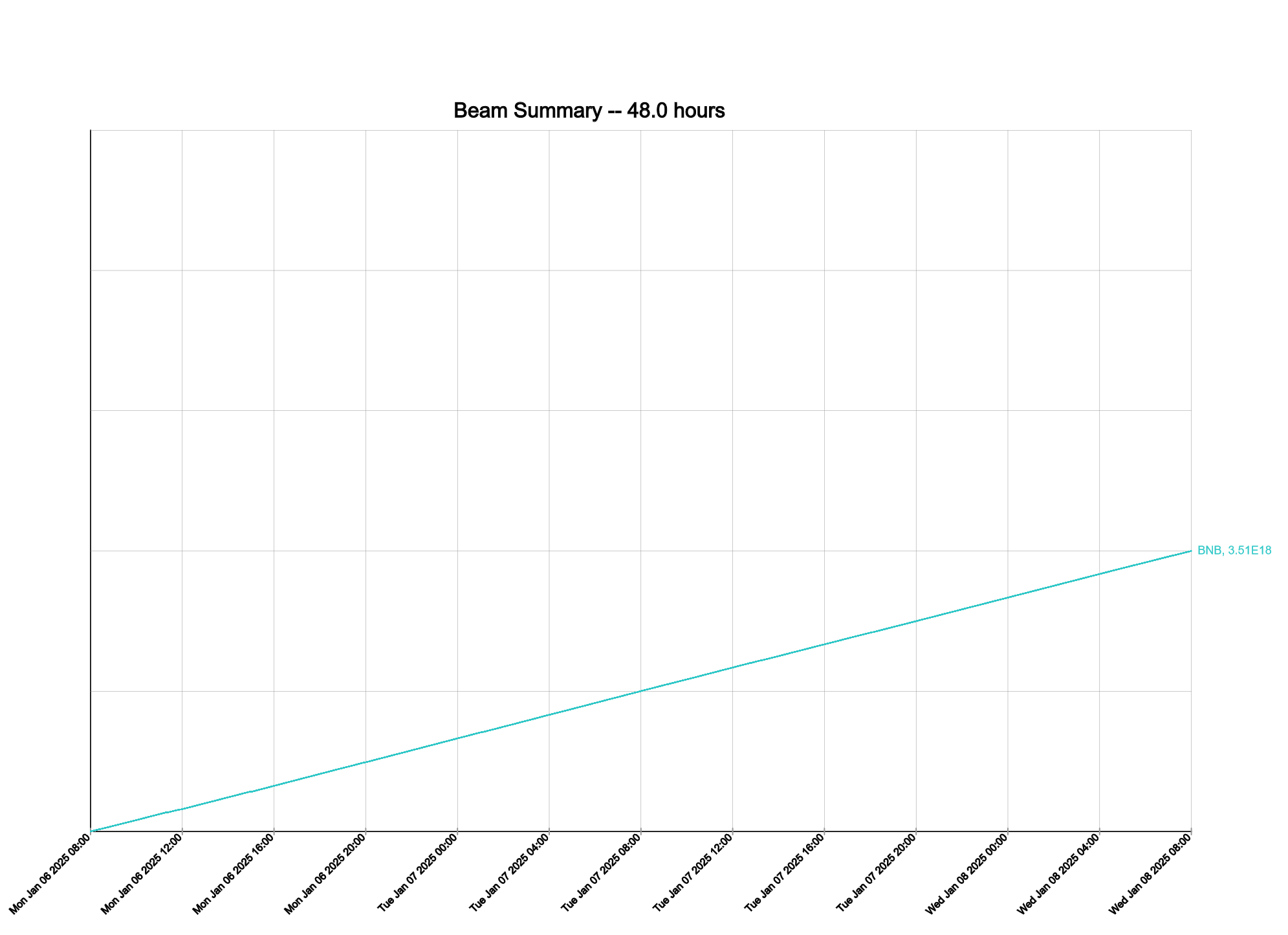 Since Monday
LOTO unlocked Muon campus, turning on supplies
Tuning up beam to BNB
Debuncher trip on PFN fault
Current Conditions
Beam to BNB
2 Patrick Dowdle
1/8/2025